NATIONAL CORE INDICATOR (NCI)


2022-2023 Survey Data
In-Person Survey Results 
November 11, 2024
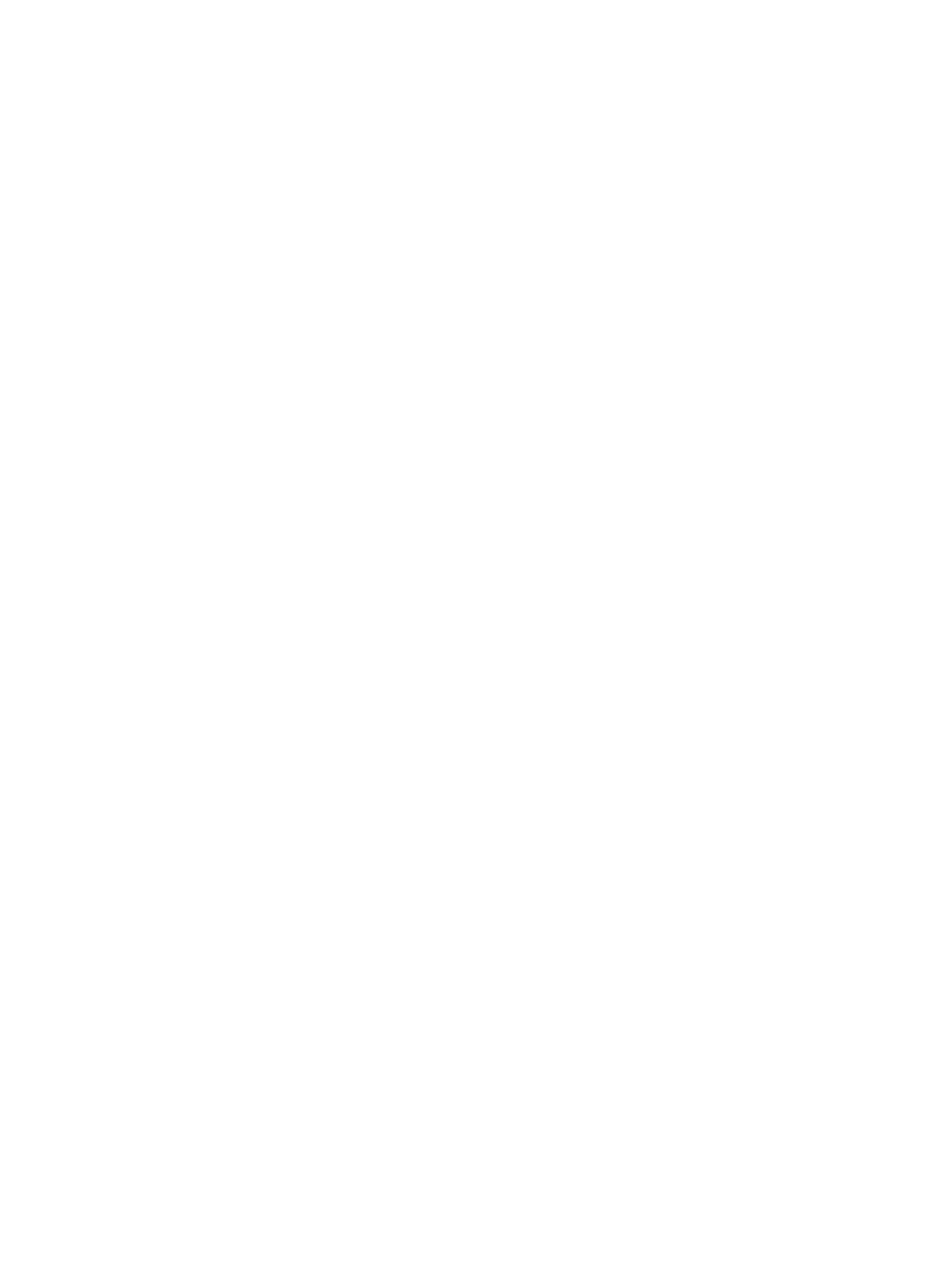 Description

The state and regional centers use the National Core Indicator (NCI) Survey to learn about the California service system. The Welfare and Institutions Code Section 4571 requires that an annual assessment is completed with people with intellectual and developmental disabilities. 

The survey assesses the quality of life for people with intellectual and developmental disabilities (I/DD). 

The survey is conducted by the State Council on Developmental Disabilities (SCDD).
Purpose
“The National Core Indicator (NCI) Survey gives individuals with intellectual/developmental disabilities (I/DD) and their families the opportunity to voluntarily and confidentially participate in surveys to share their experiences on access to and use of regional center and community services.” 

The NCI Survey responses help California learn how it is doing compared to other states. 

Survey responses help the regional centers see what they are doing well and can improve upon.
Assessment Areas
The areas assessed, also called ‘indicators,’ include: 

Employment
Community Inclusion and Belonging, and Community Participation
Choice and Decision Making
Relationships
Satisfaction
Self-Direction
Service Coordination
Workforce
Access and Technology
Safety
Health, Medication and Wellness
Rights and Respect
Survey Demographics:
	
405 total respondents (<1%)

		Age Range:
			18 thru 22: 	17%
			23 thru 34: 	39%
			35 thru 54: 	27%
			55 thru 74: 	15%
			75 and up: 	1%
		
Residence Type:
			Residential Placement: 23%
			Lives in own apartment (IL/SL): 11%
			Parent/Relative’s Home: 64%
Client Satisfaction 
Indicators
Employment
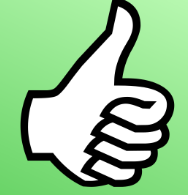 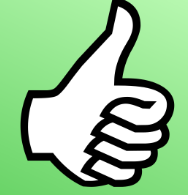 Employment Continued
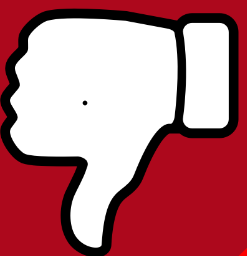 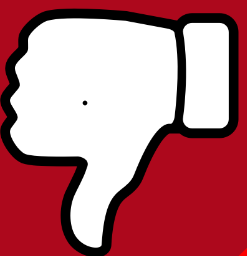 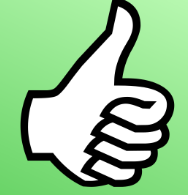 Community Inclusion & Belonging and Community Participation
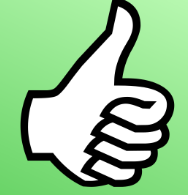 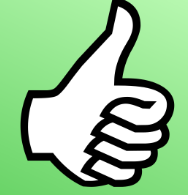 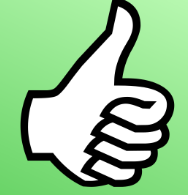 Choice and Decision-Making
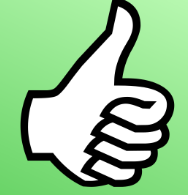 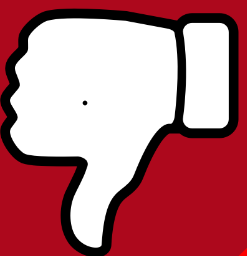 Relationships
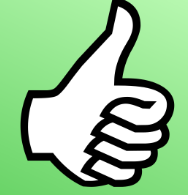 Service Coordination
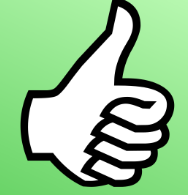 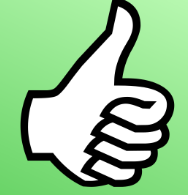 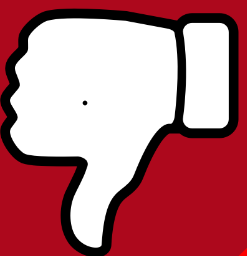 Workforce
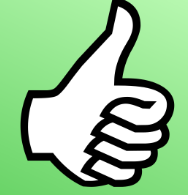 Areas For Improvement.  What’s Next?
Employment
		Coordinated Career Pathways (CCP)
		Sub-Minimum Wage Transition Plans
		
Community Participation
Social Recreational Opportunities  
Participant Directed
Aide/Supports available
Transportation available
HCBS Final Rule
SDRC Employees
Vendors

Choice and Decision Making
		Supported Decision Making Training 
		Coordinated Family Supports (CFS)
Service Coordination
		Ongoing Staff Training and Development
Cultural Humility
Implicit Bias
Service Coordinators participating in community events and presentations 
New IPP Template
		
Workforce
		Diversity, Equity, Inclusion, Access (DEIA) Team
Community Outreach Events
Vendor Training and Monitoring 
		Coordinated Family Supports (CFS)
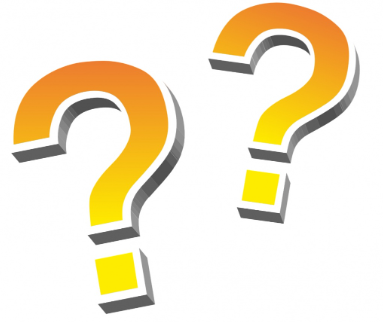 Presenters: 
Zach Guzik, Assistant Director-Client Services (Children/Transition Age Youth) Robin Bello, Assistant Director-Client Services (Adult In-Home) Kimberly Steitz, Director-Client Services


For more information: 
National Core Indicators - CA Department of Developmental Services 
Quality Assessment Project | SCDD (ca.gov)
Public Input

Comments can be entered in the Q&A Section or submit written comments to:
San Diego Regional Center
4355 Ruffin Road, San Diego, CA 92123
Attention: Executive Office
Or via e-mail
SDRC-Executive@sdrc.org

The deadline for all written submissions is Friday, December 6, 2024 5 PM.